Welcome to your Union
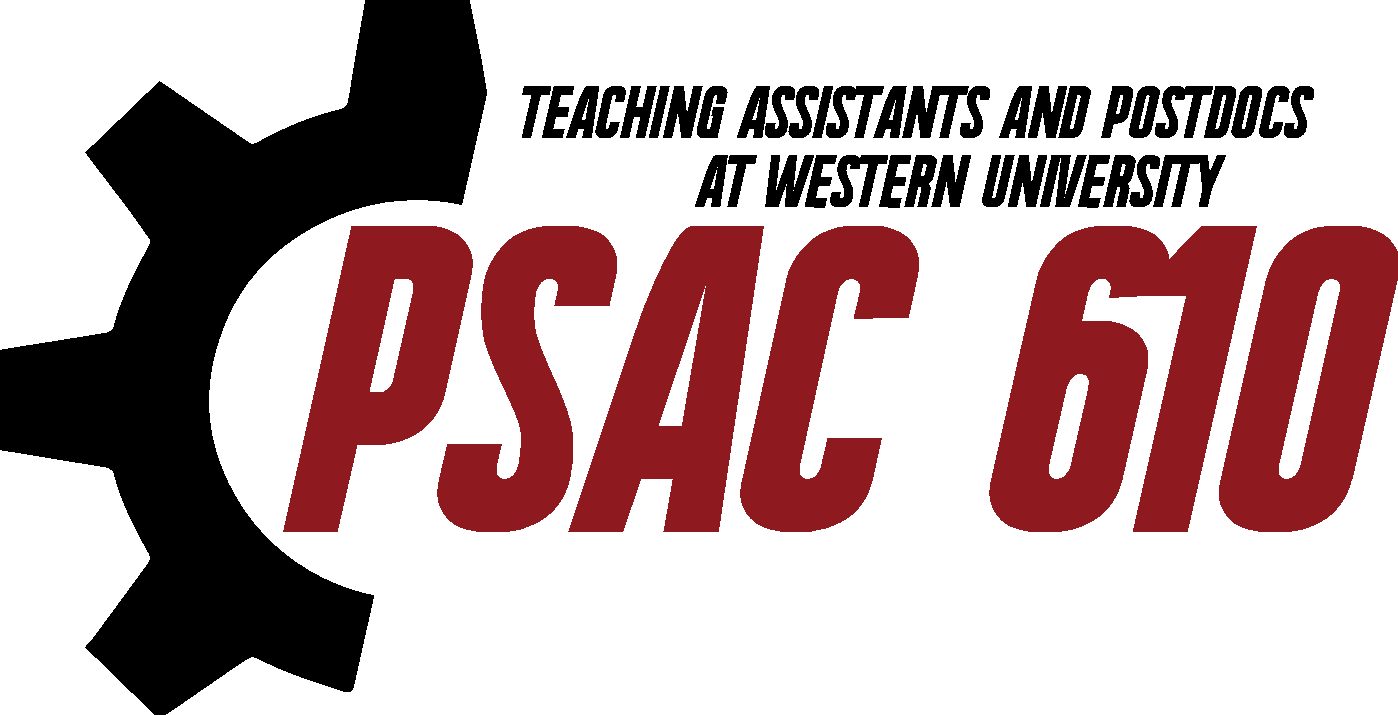 [Speaker Notes: Material you will need for the presentation:
Promotional items
Union cards
Hour tracking sheets
Overtime request forms 
Union Handbooks]
Frequently Asked Questions
What is a union? 
A union is an organized group of workers who come together with the employer to make decisions about the conditions of their work.
Unionizing means improving quality of work on several levels. It protects the economic and social interests of workers.
What do unions do?
 Unions organize, represent, and negotiate better working conditions for employees within a workplace. 
Unions also help fight for improved working conditions within the surrounding society.
Frequently Asked Questions
What is a collective agreement? 
A legal agreement between the members of a union and an employer that is negotiated every three years. 
Outlines worker and employers rights, such as like wages, hours of work, benefits, harassment and bullying procedures, and more. 
In this contract, it outlines the rights and responsibilities of Graduate Teaching Assistants (GTAs) as well as the employer, Western University.
Frequently Asked Questions
What is a departmental steward? What do they do?
A steward is your first contact if you need help with anything related to your working conditions or collective agreement. 
Stewards also file grievances and represent union members with management. 
They also act as a line of communication from your union – they generally bring the latest news about upcoming education opportunities, bargaining news, and information from your Local.
Frequently Asked Questions
What is a grievance? If I file one, what happens ? 
A grievance is any work-related dispute involving the interpretation, application, administration or violation of the Collective Agreement.
Grievances can also be filled if they violate any federal or provincial laws, such as the Ontario Labour Relations Act
It is your right to file a grievance. By the Ontario Labour Relations Act, you cannot be disciplined for filing a grievance.
Frequently Asked Questions
What are my union dues? 
In return for a wide range of services and protections, PSAC members pay dues to the union. We have a fair dues system that is based on a percentage of your earnings. 
Based on the 1945 Rand Formula all union members and non-members within a workplace must pay union dues. Non-members pay dues because they benefit from having a union in their workplace, such as earning higher wages.
Welcome to PSAC Local 610
Public Service Alliance of Canada (PSAC) is a parent union that represents over 180,000 employees in every province and territory in Canada and in locations around the world. 
As Graduate Teaching Assistants (GTAs) and Postdoctoral Associates (PDAs), we are members of a Directly Chartered Local within the PSAC. 
The Local is where members connect to the parent union -- it's where they go for help, where they meet to discuss workplace concerns, where they elect their representatives and where they vote on proposed contract settlements.
The Structure of PSAC
Members 
Each time a union is certified in the workplace, it assumes the responsibility of all persons who are in the bargaining unit. 
For example, Graduate Teaching Assistants represent the members in bargaining unit 1 of PSAC Local 610. 
The Local 
Members are distributed amongst Locals which ensure a daily link between the membership and the union structure.
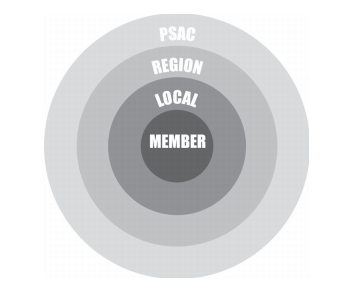 Regions 
The PSAC has seven regions across Canada that provide a forum where different locals can get together and focus on labour issues and provide additional services.
[Speaker Notes: State at some point: “TOGETHER, THESE VARIOUS SECTIONS MAKE UP THE WHOLE OF PSAC”]
The Structure of Local 610
Your union, PSAC Local 610, is governed by several constitutions and by-laws. 
Federal/Provincial Laws
The PSAC Constitution 
Local Bylaws 
The daily operations of the local are ran by the Executive Committee, which consists of: 
The President
The Administration Chair
The External Communications Chair 
The Finance Chair 
The Postdoc Chair
And Faculty Chief Stewards + 1 Postdoc Chief Stewards
There are also several union committees that help the day-to-day operations of the union
[Speaker Notes: This is to discuss the benefits of being unionized
Want to let the audience know why it is beneficial to be unionized
Data is from Canadian Labour Congress, which uses Stats Canada Census and Labour Force Survey data]
Your Collective Agreement
The latest CA is valid from September 2017 to August 2020 for GTAs. The CA can be found on psac610.ca under the documents tab.
Some of the rights outlined in the CA for GTAs:
Overtime pay
TA appointments
Benefits (extended health plan, mental health fund, Employee Assistance Plan)
Personal Leaves (sick days, pregnancy/parental leave, bereavement leave)
***Employees are highly encouraged to read their collective agreement***
Duty Specification Agreement
A full Graduate Teaching Assistantship is a position that requires an average of 10 hours/week, normally up to a maximum of 140 hours per term or 280 hours per year. 
At the beginning of each term, GTAs will receive a Duties Specification Agreement (DSA) that divides the 10 hours/week among the various duties that you and your supervisor agree you will perform. 
You are entitled to receive a signed DSA (Article 17.05), and this letter should be kept in your records.
Unless agreed upon, no GTA should perform work outside of this agreement. 
***No GTA should go over hours without overtime pay***
[Speaker Notes: For going over hours, introduce time tracking sheets on the union website as well as the clockify app, which helps track your hours on your phone. Also, talk about the overtime request forms (and bring some with you).]
Grievances
One of the most important services the Local provides for GTAs is advice, support, and legal assistance if you experience a workplace issue or violation of the CA.
The first person you should contact if you have a workplace issue is your Departmental Steward or you can contact any rep from the union. 
It is important you do this right away. Workplace disputes (or grievances) need to be filed 21 days after the incident. 
Common grievances: 
Overtime Hours
Harassment and/or discrimination 
TA Appointments
Additional Union Resources
Benefits 
Employee Assistance Plan 
Mental Health Fund 
Extended Health Plan
Financial Assistance
Food and Support Bursary 
Personal Emergency Fund
Travel Subsidy 
Childcare Subsidy 
UHIP Assistance Fund
How to get Involved
Become a department steward:
Act as a point of contact for labour disputes
Attend stewards meetings
Hold educational events within your department
Join a committee: 
Social Justice
Financial Support 
Bylaws
Women’s 
Come out to stewards meetings, general meetings, and solidarity events
Stay informed and exercise your rights!
[Speaker Notes: Departmental Stewards are elected in Oct. 
We do call-outs for committees, but any member is welcome to join at any point
In general meetings all members have the ability to vote 
Most importantly, stay informed and exercise your rights. If workers do not grieve when there is a workplace violation you are setting a standard in the workplace and letting the employer take advantage. 
Always track your hours, always fill out your DSA, and always report workplace incidents to a union rep.]
Contact and Follow us
Website: http://www.psac610.ca
Email: staffpsac610@gmail.com
Phone: 519.661.4137 
In-person: Somerville House 1313, Office Hours Mon-Fri 9am – 2pm
Follow us: @PSAC610 on Facebook and Twitter
Questions?